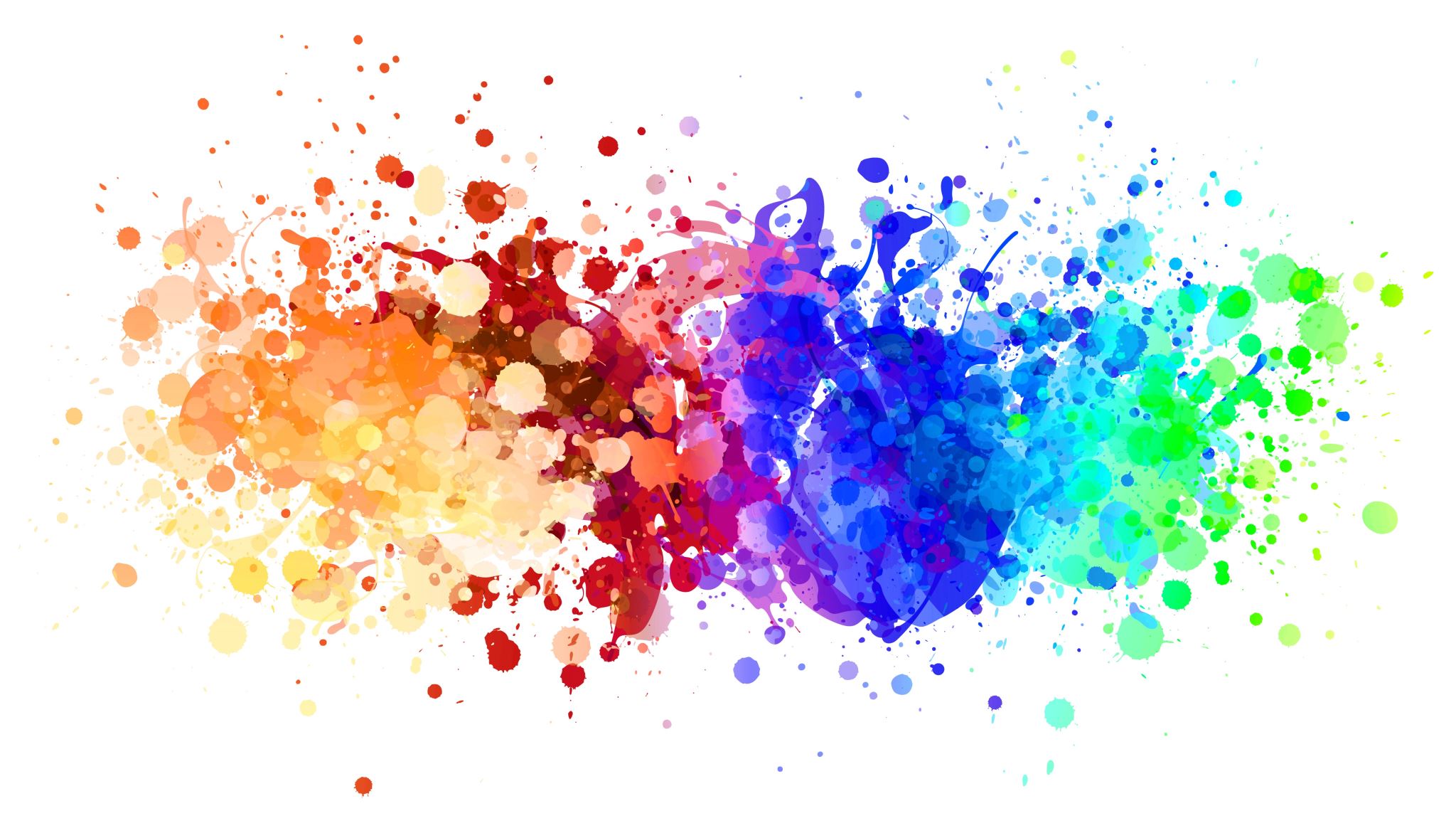 Gospodarka i Administracja Publiczna
EEEKS1-3611SB
Katarzyna Baran
Plan zajęć
Czym jest państwo opiekuńcze?
Rozwój idei państwa opiekuńczego.
Socjalny zwrot.
Polskie realia.
Państwo opiekuńcze po 1998 roku
Dominacja neoliberalnej ideologii.
Presja zachodnich sojuszników. 
Konsekwencje?
Koncepcja państwa opiekuńczego
Element ładu kapitalizmu.
XIX i XX wiek w bismarckowskich Niemczech.
Rozwój po II WŚ.
Otto von Bismarck
”Ten władający wieloma językami energiczny światowiec powiedział kiedyś, że każdy mężczyzna powinien przed śmiercią wypić 5 tysięcy butelek szampana i wypalić 100 tysięcy cygar.
Koncepcja państwa opiekuńczego
1. kapitalizm [łac.], system społeczno-gospodarczy oparty na własności prywatnej, wolności osobistej i swobodzie zawierania umów.




Źródło: https://encyklopedia.pwn.pl/haslo/kapitalizm;3920039.html
Socjalny „zwrot” w rozwiniętych krajach kapitalistycznych
Uwarunkowania polityczne.
Uwarunkowania gospodarcze.
Uwarunkowania intelektualne.
Keynesizm
Keynesizm - ekonomiczna popytowa teoria dochodu narodowego, w której dominującą rolę odgrywają wydatki inwestycyjne.



Żródło: https://encyklopedia.pwn.pl/haslo/keynesizm;3921895.html
Wykształciła się doktryna neoliberalna, kwestionująca zasadnicze filary socjalno-etatystycznego modelu powojennego kapitalizmu. Neoliberalizm zyskał dominującą pozycję w środowiskach intelektualnych, a także zdominował wyobraźnię polityków. Stał się kanonem myślenia o gospodarce – There is no Alternative [TINA].
Doktryna neoliberalna
Margaret Thatcher w Wielkiej Brytanii.
Ronald Reagan w Stanach Zjednoczonych.
Gerhard Schroeder w Niemczech.
Tony Blair w Wielkiej Brytanii.
Polska.
Polska
Idea socjalizmu.
Idea etatyzmu.
Socjalizm
Socjalizm [łac. socialis ‘społeczny’], ideologie i ruchy społeczne powstałe w XIX w., dążące do ładu społecznego opartego na zasadach wspólnoty, równości i racjonalnego zarządzania gospodarką; w myśli marksistowskiej faza rozwoju społecznego, następująca po kapitalizmie; określenie stosowane niekiedy w charakterystyce ustroju społecznego tych krajów wysoko rozwiniętych (zwłaszcza europejskich), w których gospodarce rynkowej towarzyszy daleko posunięta redystrybucja dochodu narodowego i realizacja koncepcji państwa dobrobytu.
Źródło: https://encyklopedia.pwn.pl/haslo/socjalizm;3977113.html
Etatyzm
Etatyzm [fr. étatisme < état ‘państwo’], ekon. w ogólnym znaczeniu — koncepcja zakładająca podporządkowanie jednostkowych i grupowych interesów społeczeństwa interesowi państwa. Etatyzm oznacza ingerencję państwa w różne dziedziny życia gospodarczego, społecznego, kulturalnego, w życie samorządów, stowarzyszeń, małych grup i jednostek i przejęcie odpowiedzialności za wiele sfer aktywności społecznej; w znaczeniu gospodarczym etatyzm jest odmianą interwencjonizmu państwowego.

Źródło: https://encyklopedia.pwn.pl/haslo/etatyzm;3898837.html
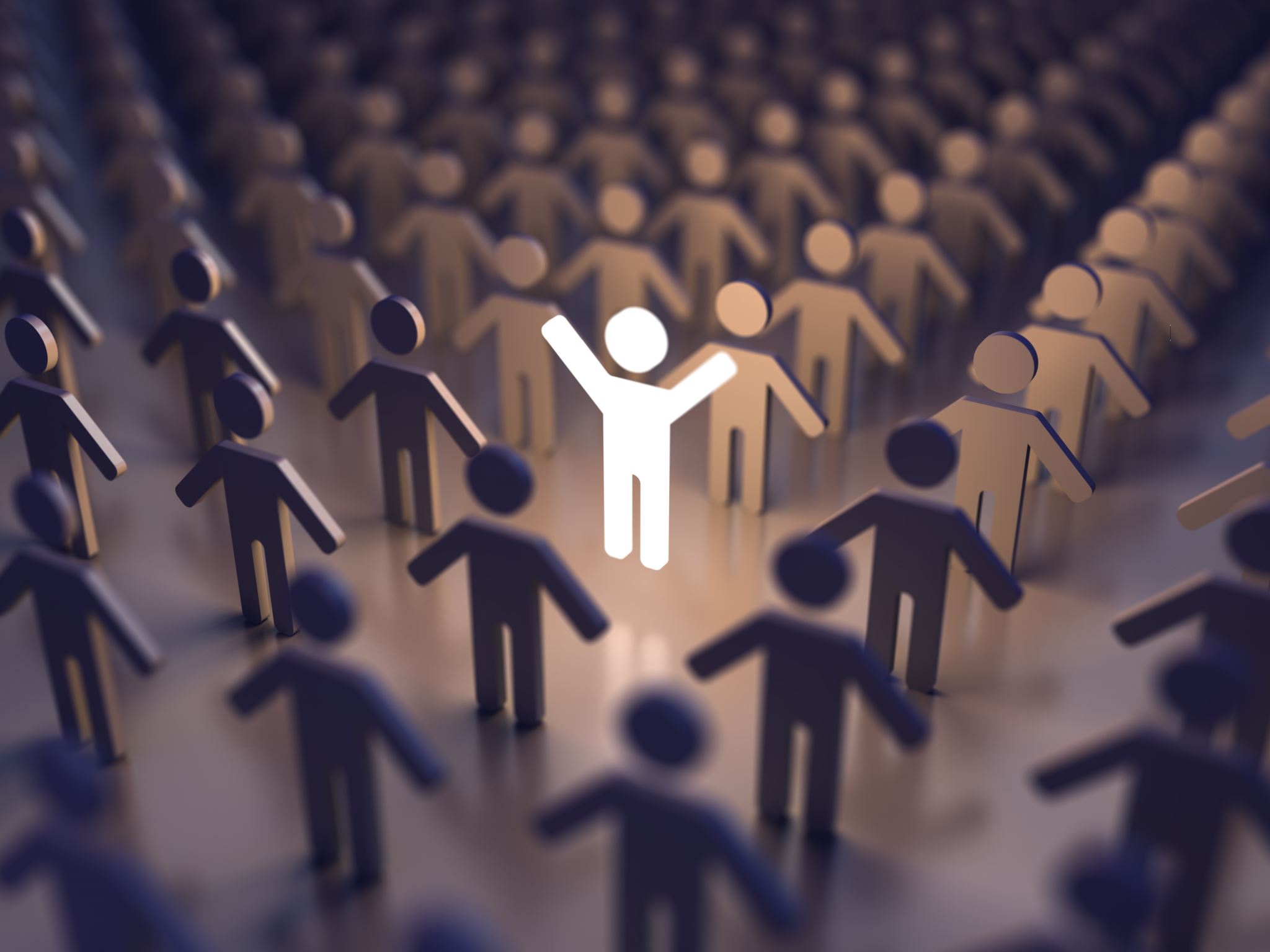 Państwo opiekuńcze
Plan Balcerowicza
Ochrona socjalna.
Ograniczone wydatki społeczne.
Wysoki poziom wydatków publicznych.
Słabnące znaczenie realnego państwa opiekuńczego.
Nierówności społeczne.
Polityka socjalna
ograniczenie wydatków socjalnych;
wzrost nierówności dochodowych;
nowy system podatkowy;
reforma ubezpieczeń społecznych;
umowy śmieciowe;
wysokość wydatków publicznych;
środki z Unii Europejskiej;
niezadowolenie „klasy ludowej”;
500+ i dodatkowe emerytury;
skrócenie wieku emerytalnego;
kryteria „optymalizacji” ładu ustrojowego.
Polityka społeczna
Państwo dobrobytu
Piotr Kaszczyszyn z Klubu Jagiellońskiego trafnie definiuje jako „modernistyczny w swojej istocie projekt racjonalizacji kapitalizmu przemysłowego, uporządkowania świata oraz nadania mu stabilnej i przewidywalnej postaci”.
Państwo dobrobytu
klasyczne relacje: państwo-pracodawca-związki zawodowe;
rzeczywistość po PRL;
gonienie Zachodu;
obecne podejście.